Муниципальное бюджетное общеобразовательное учреждение«Сергинская средняя общеобразовательная школа имени Героя Советского Союза Николая Ивановича Сирина»
Доклад
на тему:
Характеристика речевой деятельности детей с расстройствами аутистического спектра (РАС)

Николаева Ольга Трофимовна, 
руководитель секции учителей-логопедов 
учебно-методического объединения работников образования
 Октябрьского района,
 учитель-логопед 1 кв. к.
МБОУ «Сергинская СОШ им. Н.И. Сирина»





п. Сергино
Речевая деятельность представляет собой (содержательный) процесс выдачи или приема сформированной и сформулированной посредством языка мысли, направленной на удовлетворение коммуникативно-познавательной потребности человека в процессе общения. (И.А. Зимняя)
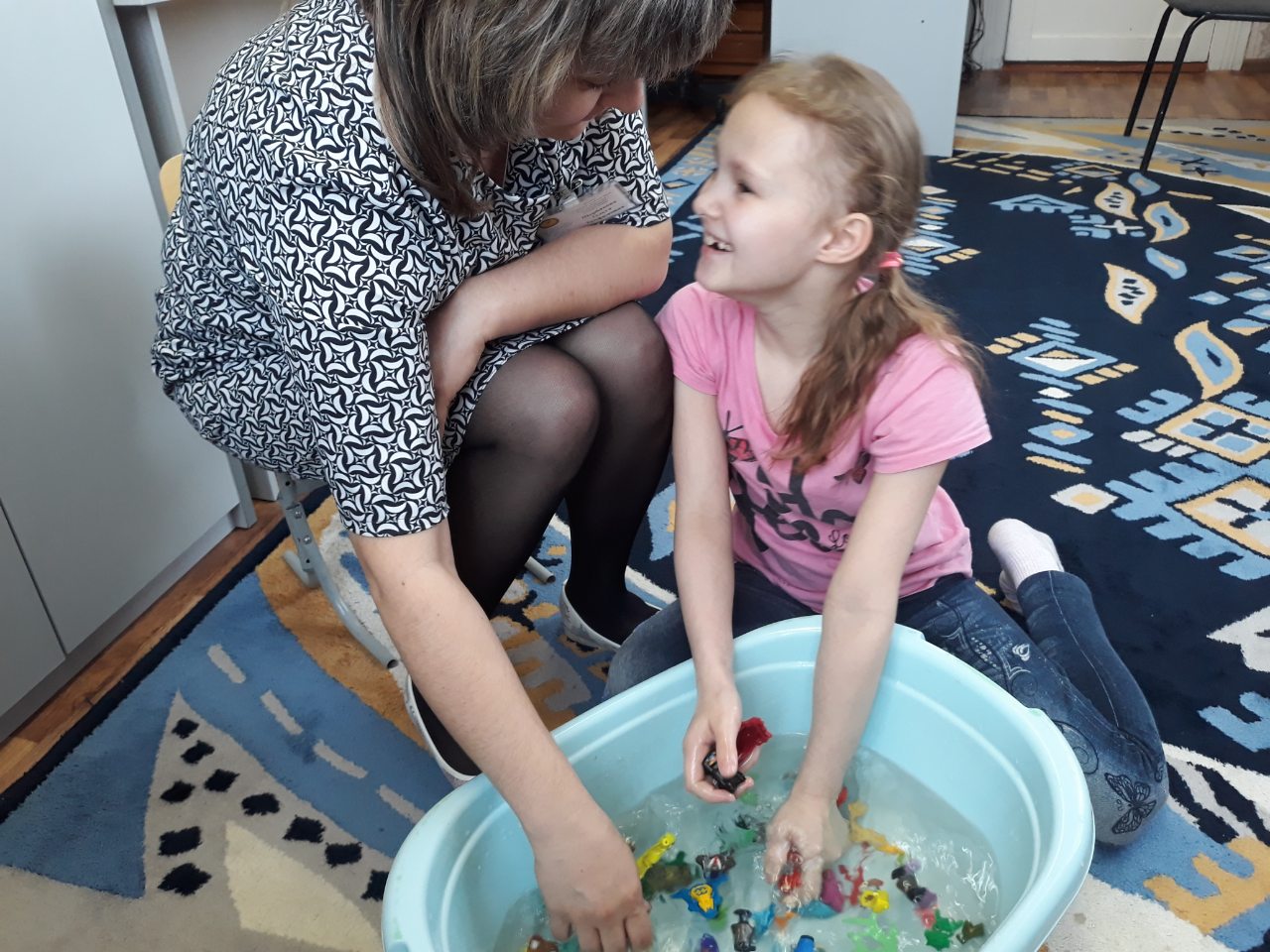 Проведя анализ литературы можно отметить следующие специфические черты речевой деятельности у детей с РАС:

 Мутизм 
 Эхолалии, использование слов, фраз-штампов, фонографическая речь
 Отсутствие целенаправленной коммуникативной деятельности, ее некоммуникативность
 Отсутствие или недостаточная мотивация к общению
Несостоятельность в диалоге
Неправильное употребление личных местоимений (особенно «я»)
Нарушения семантики
Нарушения грамматического строя речи 
Нарушение связности речи и спонтанности высказывания
 Нарушения звукопроизношения
Нарушения просодических компонентов речи
Спасибо за внимание!